המכללה לביטחון לאומי – מחזור מ"ז
סיכום יום אוריינטציה
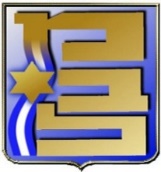 אוגוסט 2019
1
תכנון
ביום חמישי, 8.8.19 התקיים יום היכרות והיערכות לשנת הלימודים, מחזור מ"ז.
08:00-08:30 – התכנסות, קליטה וארוחת בוקר
08:30-09:30 – שיחת פתיחה מפקד המכללות
09:30-10:30 – שיחת פתיחה מד"רית
11:00-11:30 – הצגת תכנית הלימודים האקדמית, פרופ' יוסי בן ארצי
11:30-12:30 – הרצאת אורח, פרופ' אהרון צ'חנובר
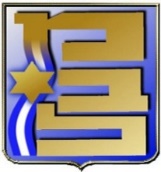 2
תכנון
כל אחד מהמשתתפים קיבל במהלך היום את הפריטים הבאים:
לו"ז ליום ההיכרות + תג שם
ספר מתנה: המרד נגד הגלובליזציה / נדב אייל (לבינלאומיים – מחשבות על המאה ה 21 / יובל נח הררי)
מחברת מהודרת של המכללות + עט
גרף העונה הגלובאלית
לוח חופשות
מספרי טלפון סגל
מפת מב"ל – מטרו
משימת פתיחה
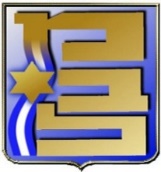 3
נעדרים
שלמה טולדנו – חופשה משפחתית בחו"ל
סימונה הלפרין – חופשה משפחתית בחו"ל
אבי קינן – חופשה משפחתית בחו"ל
עידן כץ – פעילות מבצעית
אופיר ליוויוס – טרם סוכם למב"ל
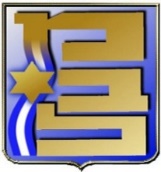 4
תכנון מול ביצוע
הקליטה תוכננה להתחיל בשעה 08:00, המטה קיבל הוראה להיות מוכן כבר ב 07:30. בפועל צלם הגיע רק ב 08:00 ועיכב את תחילת הקליטה. 
שיחת אלוף ומד"רית היו קצרים מהתכנון, מה שהוביל להקדמת הלו"ז ברבע שעה וליצירת הפסקה נוספת לפני ההרצאה של פרופ' צ'חנובר. 
הרצאת פרופ' צ'חנובר הסתיימה באיחור לאור הערות מפקד המכללות בסופה.
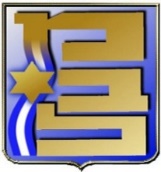 5
תקלות במהלך היום
שגיאה בתרגום מצגת אלוף. 
חלק מהמיקרופונים במליאה לא פעלו בזמן ההיכרות (בשל אי היכרות עם אופן ההפעלה). 
היערכות לא מתואמת לכניסת מפקד המכללות - חלק בעמידה, וחלק בישיבה.
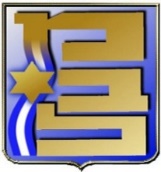 6
לקחים לבאות
תדרוך פרטני של המטה בנוגע ללוחות הזמנים ועמידה על הגעתם בזמן
היצמדות ללו"ז – גם אם מסיימים משהו מוקדם יותר
היערכות עם המצגות ותרגומם מראש
בדיקת תקינות הציוד, ותדרוך המשתתפים לגבי אופן הפעלת המיקרופונים. 
קביעת נהלי כניסה של מפקד המכללות
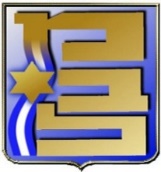 7